DIVI-Intensivregister
Mit Stand 22.09.2021 werden 1.497 COVID-19-Patient*innen auf Intensivstationen (der ca. 1.300 Akutkrankenhäuser) behandelt. 
In einigen Bundesländern ist ein Abbremsen in der COVID-ITS-Belegung zu beobachten 
Die täglichen Neuaufnahmen von COVID-Patienten auf ITS betrugen +591 in den letzten 7 Tagen, alle Behandlungsgruppen sind ansteigend
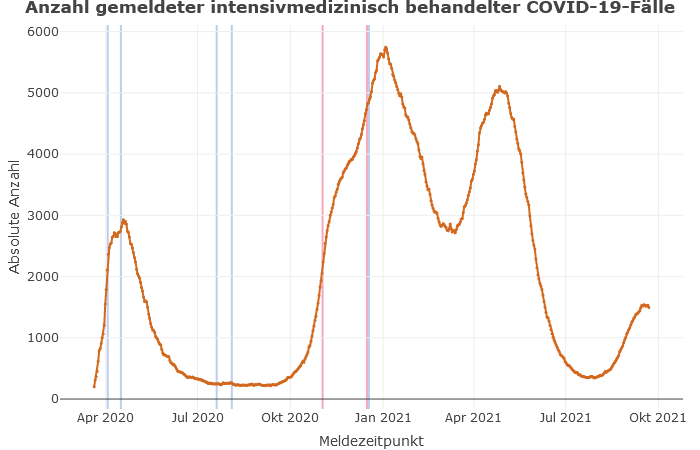 5.762
Lock-Down
Lock-Down
Neuaufnahmen auf die ITS  (pro Tag)
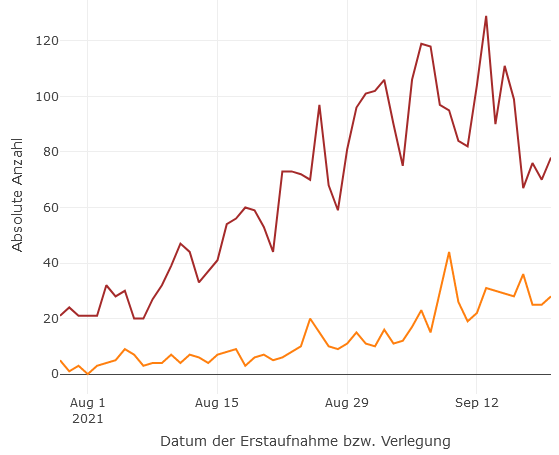 1.497
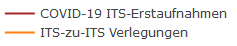 1
Datenstand: 22.09.2021
[Speaker Notes: Vorwoche Belegung: 1.519  -> Anstieg ITS-Belegung zur Vorwoche: - 22 (Vorvorwoche: + 252) 
ITS-Erstaufnahmen der letzten 7 Tage: +591  (Vorwoche+670) neue COVID-Patient. wurden auf ITS neu aufgenommen]
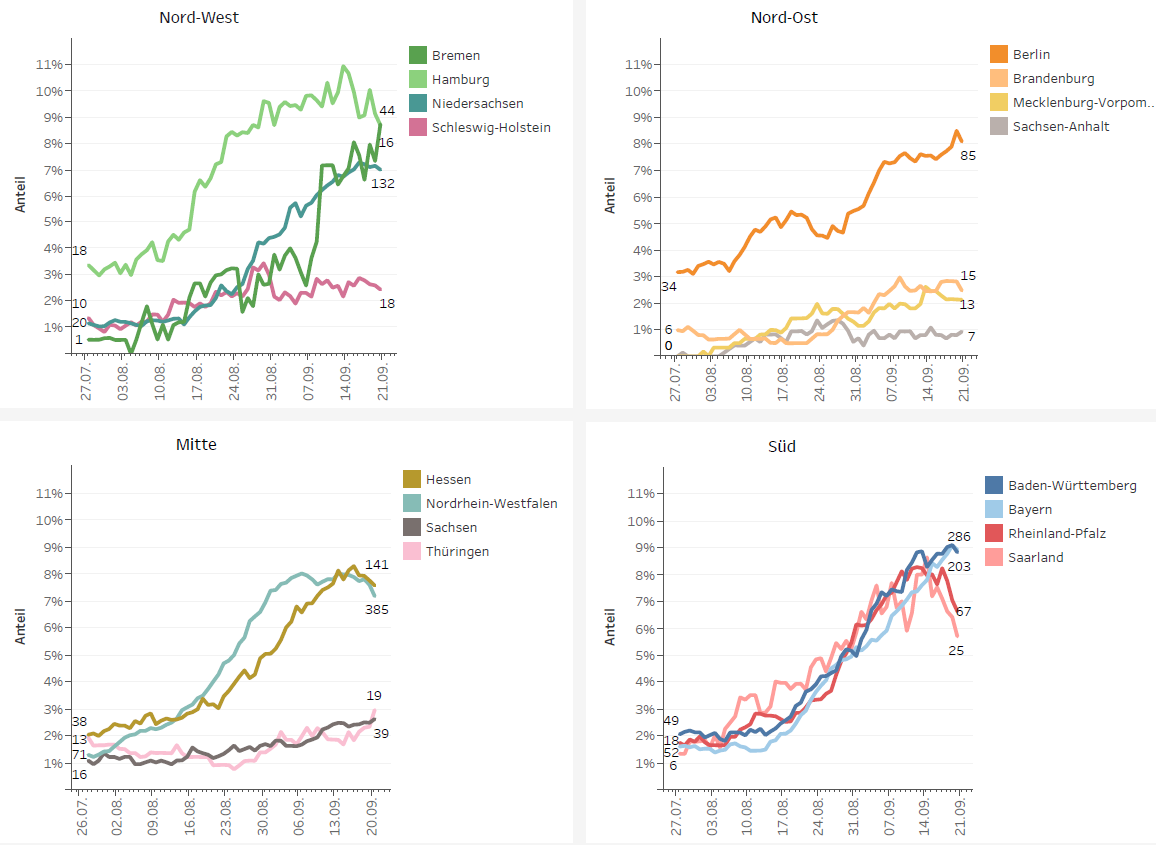 Anteil der COVID-19-Patient*innen an der Gesamtzahl betreibbarer ITS-Betten (* letzte 8 Wochen)
Datenstand:  21.09.2021
[Speaker Notes: < 3% Linie (Basisstufe): 6 Länder
> 3 % (Stufe 1): 10 Länder]
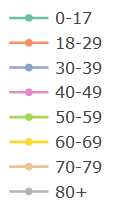 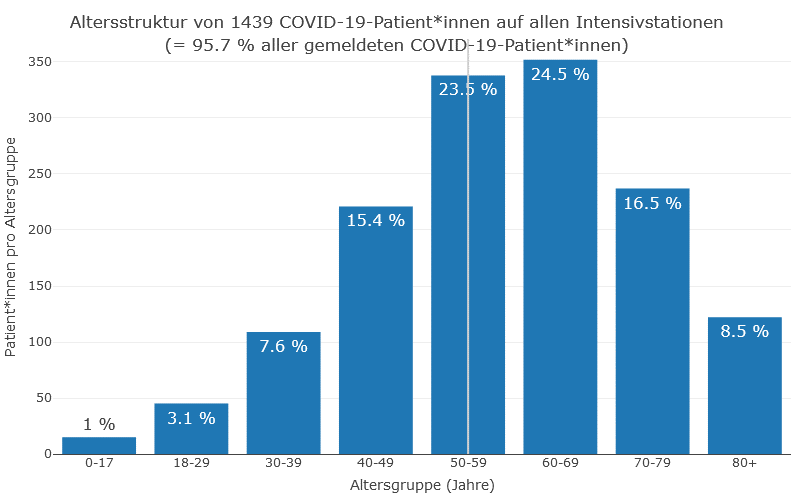 Altersgruppen Entwicklung  (prozentual)
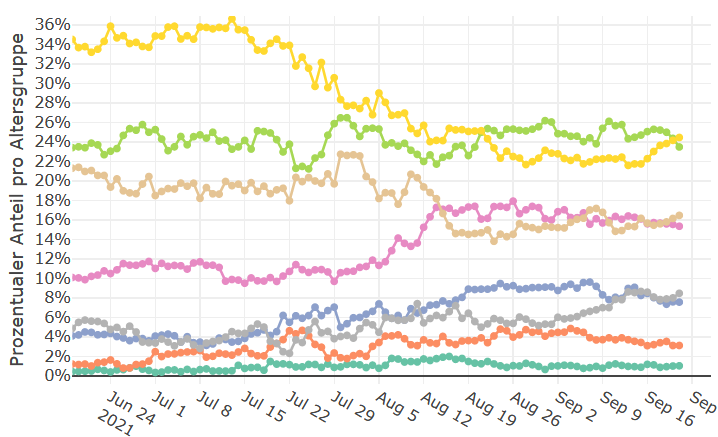 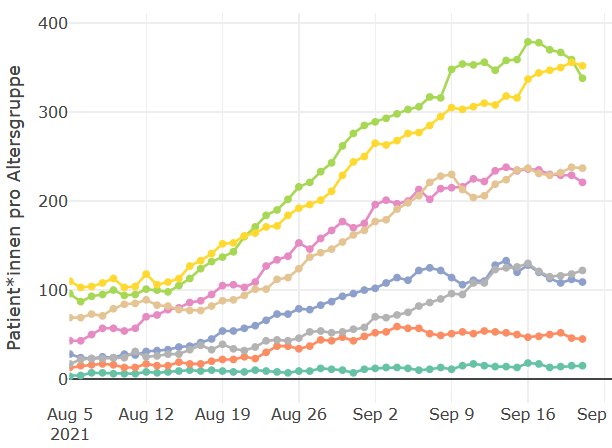 Altersgruppen Entwicklung  (absolut)
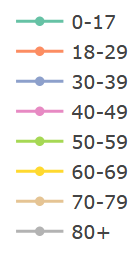 ECMO Belegung und Kapazitäten
Beatmungs-Belegung und Kapazitäten
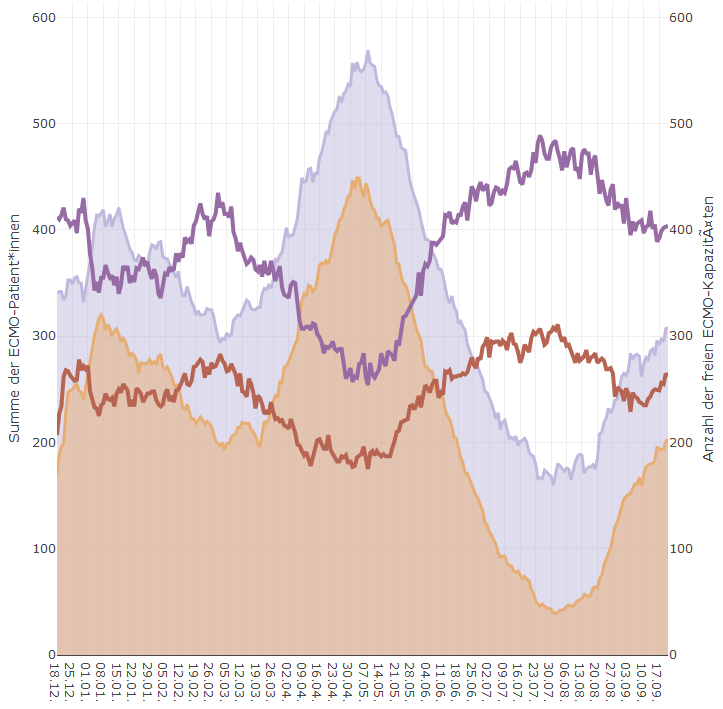 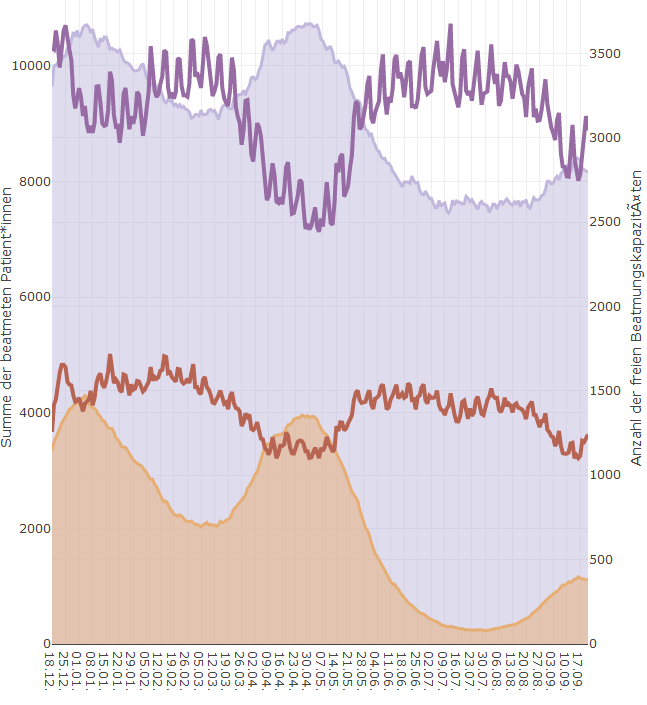 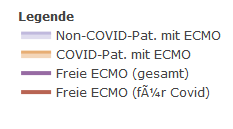 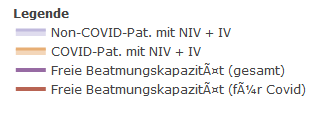 SPoCK: Prognosen intensivpflichtiger COVID-19-Patient*innen
Deutschland
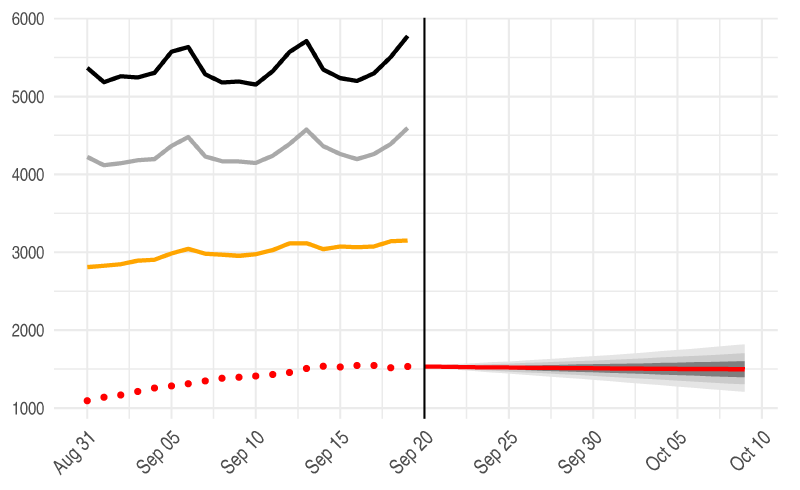 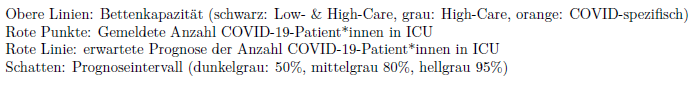 Länder (nach Kleeblättern) mit Kapazitäts-Prognosen:
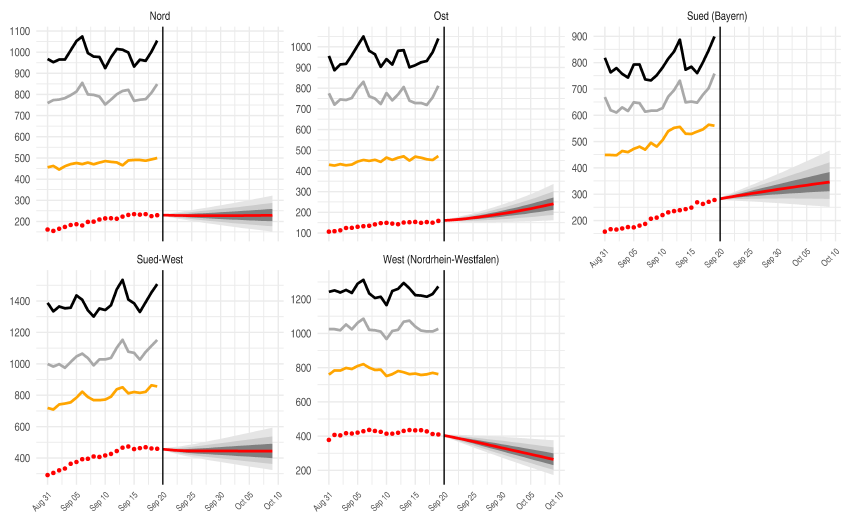 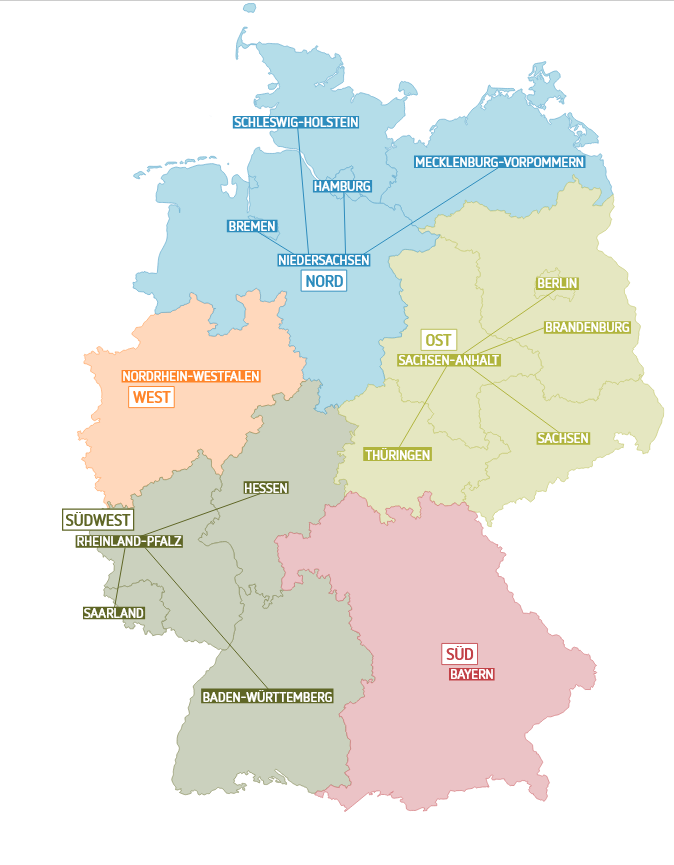 Kleeblatt Zuordnungen
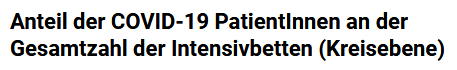 COVID-19-Neuaufnahmen auf die ITS  (7-Tages-Anzahl:  + 591)
Stand 21.09.21
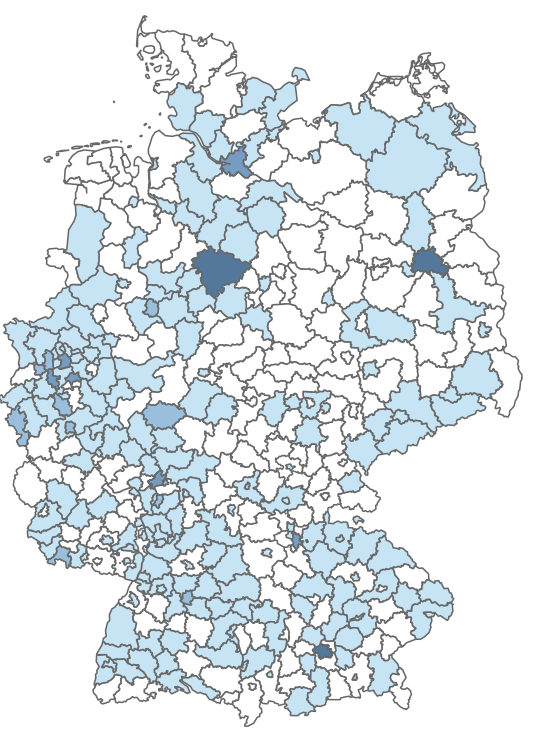 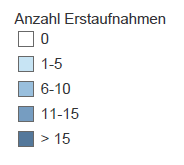 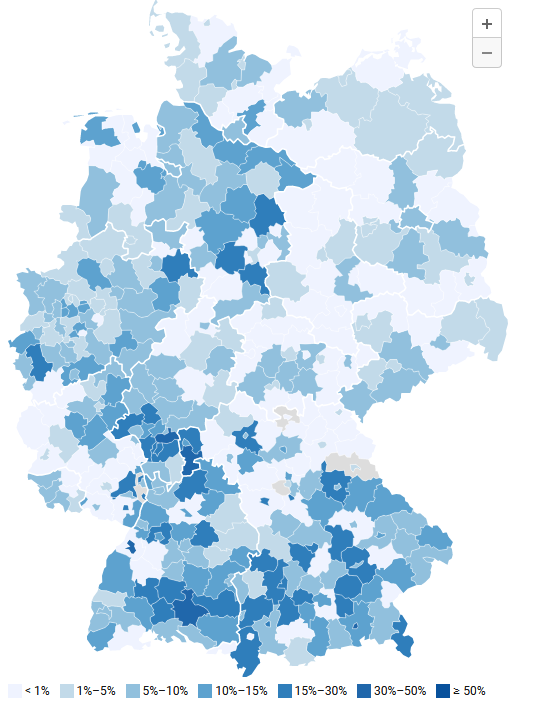 [Speaker Notes: In Berlin waren es 22 Neuaufnahmen]